Salvete Vorstellung Latein LK – Abitur 2028
LaLatein ist eine Weltsprache! 
Also ran … venite, scibite et vincite!
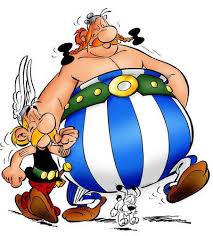 Latein LK – Abitur 2023
Nicht nur für die optimi und optimae linguae Latinae

… Latein - mit Hirn, Herz und Humor sicher durch das Abitur…
Themen allgemein
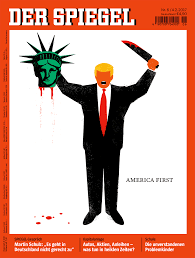 Q 1 Rhetorik – mit allem was dazu gehört    

der ideale Redner
	Macht, Bedeutung, Verantwortung 
	Ausbildung und Profil 
die ideale Rede
	Arten und Aufbau einer Rede, Vortragsstile: 
	Stimme, Gestik und Mimik, Stilfiguren als rhetorische Mittel
	Rhetorik für die Liebeskunst, Werben und Verführen

						 Autoren: Cicero, Tacitus, Vergil
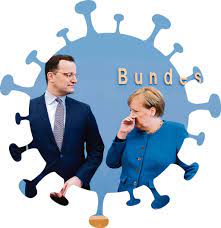 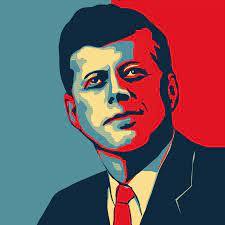 Themen allgemein
Q 2 Individuum und die Gemeinschaft   

Mensch als animal sociale: 
	Rechte und Pflichten, Staatsdefinitionen und Staatsformen
	Macht und Verantwortung des idealen „Staatsmannes“ 
	Lob und Ironie 
	Aeneas – der Prototyp des augusteischen „Staatsmannes“?
	Rom-Idee

die Tragödie des Aeneas: zwischen seiner Liebe zu Dido und seinem fatum   

						 	Autoren: Cicero, Ovid, Vergil
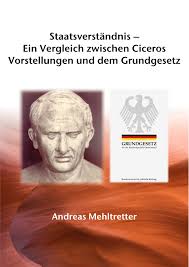 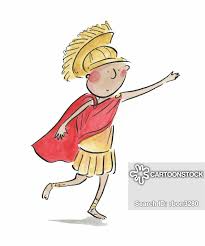 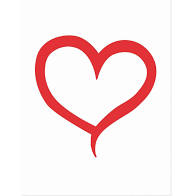 Themen allgemein
Q3 Philosophie als Lehre und Lebenshilfe

Zeit? - Freunde? - Schicksal? - Lebensziele
-  innere und äußere Freiheit
Schicksal und Willensfreiheit
Gottesvorstellungen 
Bedeutung des fatum bei Vergil
Leben nach dem Ideal – die Lehren der Stoa und Epikurs
Mensch als animal rationale und Mittelpunkt des Kosmos

						 		Autoren: Seneca (Cicero)
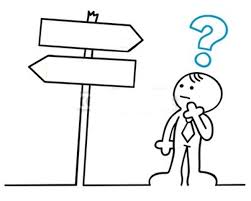 Themen allgemein
Q4 Romanitas und Latinitas – Roms Erbe für Europa 

		Hier geht alles 

		 Wiederholungen der Themen und Lernen für das Abitur
Latein LK – Abitur 2028
Wie sieht der Unterricht im Latein LK aus?
In den Doppelstunden werden wir uns mit dem Inhalt und den Texten beschäftigen. 
     Hier geht es um Inhalte, die auch heute noch ihre Gültigkeit haben. 
In den Einzelstunden wiederholen wir die Grammatik und bauen uns einen guten  - nicht zu umfangreichen – Lernwortschatz auf.
Als Tutorium sind wir eine kleine Klasse, in der sich Probleme einfach und schnell lösen lassen – wir helfen uns gegenseitig und werden Familia Latina, die (hoffentlich) so manchen Ausflug und die Studienreise nach Rom machen darf.
						Ich freu mich auf euch!
Latein LK – Abitur 2028
Wie sieht eine Klausur im Latein LK aus?

Wie ihr den Aufbau bereits in der E-Phase kennengelernt habt, besteht die Klausur aus einem Übersetzungsteil und einem Interpretationsteil
Nach Abgabe des Übersetzungsteils erhaltet ihr eine sog. Arbeitsübersetzung,      mit der der Interpretationsteil bearbeitet wird, so dass auch bei misslungener Übersetzung dieser Teil noch erfolgreich bearbeitet werden kann.
Latein LK – Abitur 2028
Wie sieht eine Klausur im Latein Abitur aus?
Genauso wie ihr die Klausuren in Q1 – Q4 kennengelernt habt.
Wer sich ein Original anschauen möchte, kann das hier:

https://www.main-taunus-schule.de/unsere-schule/unterricht/fremdsprachen/latein/?stage=Stage
Latein LK – Abitur 2028
Bei Rückfragen immer gerne unter 
inderfurth@main-taunus-schule.de
Q1 – Q3  Themenvorgaben ausführlich
Die folgenden Themenblöcke zeigen euch das jeweilige 
Halbjahresthema und jeweils 5 Unterthemen. 

von den 5 Unterthemen müssen die ersten beiden behandelt werden.

ein weiteres Thema aus den Nummern 3-5 oder Schwerpunkte werden vom Kultusministerium vorgegeben.
Q1  Rhetorik in Theorie und Praxis
Q 1. 1 Der ideale Redner, seine Macht und seine Verantwortung

- Überreden und Überzeugen: 
  Macht, Bedeutung und Verantwortung des Redners
- Ausbildung und Profil des idealen Redners
- Pflichten und Aufgaben des Redners (officia oratoris) 
- Beurteilung eines Redners
Q1  Rhetorik in Theorie und Praxis
Q 1. 2 Die ideale Rede in der antiken Theorie
- Arten der Rede (genera causarum), Redesituation & Adressatenbezug
- Aufbau einer Rede (partes orationis) 
- Stilarten (genera dicendi) und Stilqualitäten (virtutes dicendi) 
- System der Vortragsstile: Stimme, Gestik und Mimik
- Tropen und Stilfiguren als rhetorische Mittel
Q1  Rhetorik in Theorie und Praxis
Q 1. 3 Rhetorische Praxis in der ausgehenden Republik

- Rhetorische Praxis in der Poesie
- Rhetorische Praxis in der Geschichtsschreibung
Q1  Rhetorik in Theorie und Praxis
Q 1. 4 Rhetorische Praxis in der Poesie
- Rhetorik für die Liebeskunst
- Reden zum Werben und Verführen
- Suasorien (Überzeugungsreden) zur Selbstbeeinflussung
- Reden aus Vergils Aeneis
Q1 - Rhetorik in Theorie und Praxis
Q 1. 5 Rhetorische Praxis in der Geschichtsschreibung
- Reden in Kriegszeiten (Feldherrenreden, Durchhaltereden)
- Reden in Friedenszeiten (Senatsreden, Volksreden)
- Werbereden: Reden zur Werbung von Anhängern und Mitkämpfern
- Rededuelle
- die rhetorische Praxis in der Geschichtsschreibung des Livius
Q2 - Individuum und Gemeinschaft
Q 2. 1 Das Individuum und die Gemeinschaft

- der Mensch als animal sociale: 
      seine Rechte und Pflichten in der Mitgestaltung des Gemeinwesens
- Staatsdefinitionen und Staatsformen
Macht und Verantwortung des idealen „Staatsmannes“ 
Aeneas – der Prototyp des augusteischen „Staatsmannes“?
Q2 Individuum und Gemeinschaft
Q 2. 2 Staatspräsentation und Staatsinterpretation im Prinzipat

- auctoritas und potestas: Legitimation des augusteischen Prinzipats
- Lob und Ironie 
der augusteische Staat in der Dichtung Ovid
Rom-Idee: Geschichtskonstruktion und -prophetie in der Dichtung Vergils
Q2 Individuum und Gemeinschaft
Q 2. 3 Engagement in der Gemeinschaft oder Rückzug ins Private?

Aufgaben und Pflichten des Bürgers 
 	im Spannungsfeld von vita publica und vita privata
- elegische Liebe statt bürgerlichen Engagements?
die Tragödie des Aeneas 
	im Spannungsfeld zwischen seiner Liebe zu Dido und seinem fatum
Q2 Individuum und Gemeinschaft
Q 2. 4 Überleben in und außerhalb der patria (Heimat)

Selbstrechtfertigung und Klage in der Verbannung 
Leben und Überleben im repressiven Untertanenstaat der Kaiserzeit
Aeneas profugus (Flüchtling) – auf dem Weg in die neue Heimat?
Q2 Individuum und Gemeinschaft
Q 2. 5 humanitas im Spannungsfeld von Individuum und Gemeinschaft

bellum iustum als Ausdruck römischen Selbstverständnisses und Ordnungsanspruchs
humanitas im Spannungsfeld von libertas und servitus bzw. aequitas und iniquitas 
Aeneas als Krieger – im Konflikt zwischen ira, pietas und clementia
Q3 Philosophie als Lehre und Lebenshilfe
Q 3. 1 Leben nach dem Ideal –die Lehren der Stoa
der Mensch als animal rationale und Mittelpunkt des Kosmos
Bestimmung der Normen sittlichen Verhaltens (secundum naturam vivere, summum bonum, utile – honestum, sapiens) 
die Affekten- und Güterlehre der Stoa
humanitas: Mensch als animal sociale im Spannungsfeld zwischen vita activa und vita contemplativa
Q3 Philosophie als Lehre und Lebenshilfe
Q 3. 2 Leben nach Interessenlage 

die Lehren Epikurs
Welt- und Menschenbild  
Eudämonie und voluptas
die Rolle der Vernunft
Leben im Verborgenen?
Q3 Philosophie als Lehre und Lebenshilfe
Q 3. 3 Freiheit und Determinismus

innere und äußere Freiheit
Schicksal und Willensfreiheit
Religionsverständnis der Römer
Gottesvorstellungen der Stoa und des Epikureismus im Vergleich
Bedeutung des fatum bei Vergil
Q3 Philosophie als Lehre und Lebenshilfe
Q 3. 4 Menschliche Grunderfahrungen und sittliches Handeln

Glück und Unglück
Zeit, Tod und Unsterblichkeit 
Heimat und Reisen, Flucht und Verbannung  
Freundschaft und Liebe
Q3 Philosophie als Lehre und Lebenshilfe
Q 3. 5 Philosophie und Historiographie

die Biographie: Lebensbeschreibung anhand von virtutes und vitia
historische exempla zur moralischen Erziehung  
altrömische vs. philosophische virtutes
die Dekadenztheorie Sallusts
Q4 Romanitas und Latinitas - Roms Erbe für Europa
Q 4. 1 Literarische Rezeption antiker Latinität

Liebe, Wandel und Natur in der antiken Poesie 
Liebeslieder und Vagantenlyrik des Mittelalters
Metamorphosen im mittelalterlichen Gewand 
Mensch und Welt, Natur und Natürlichkeit im Renaissance 
Humanismus
Q4 Romanitas und Latinitas – Roms Erbe für Europa
Q 4. 2 rhetorica sacra und rhetorica scholastica

Rhetorik als Grundlage antiker Bildung 
rhetorica sacra in der Theologie der Kirchenväter
Rhetorik als Element der scholastischen Theologie 
Rhetorik als Element der humanistischen Bildungsmodernisierung
Q4 Romanitas und Latinitas – Roms Erbe für Europa
Q 4. 3 Nachklassische Theorien und Utopien von Vergemeinschaftung

antike Staatstheorien
spätantike und moderne Staatstheorien
Staatsutopien 
die Gewalt des Staates und ihre Grenzen 
das Individuum und seine Freiheit
Q4 Romanitas und Latinitas – Roms Erbe für Europa
Q 4. 4 Das Menschenbild des christlichen Europa

Welt- und Menschenbild in der antiken Philosophie 
Welt- und Menschenbild des Renaissance-Humanismus
Humanität, Gleichheit, Ungleichheit im Zeitalter der Entdeckungen
Weiterentwicklung der bellum-iustum
Theorie im Sinne des Völkerrechts
Q4 Romanitas und Latinitas – Roms Erbe für Europa
Q4. 5 Musik und Bildender Kunst

Antike Ausdrucksformen von Kunst im Spiegel der antiken Poesie
ideale Formen in antiker Kunst und Architektur und ihre europäische Rezeption 
das christliche Menschen- und Gottesbild in den spätantiken und mittelalterlichen Hymnen und Sequenzen und ihre Rezeption 
Rezeption antiker Dichtung in Musik und bildender Kunst